“Who is Jesus?”

Jeff Smelser
Who is Jesus?
Last Week:
What is Christianity?
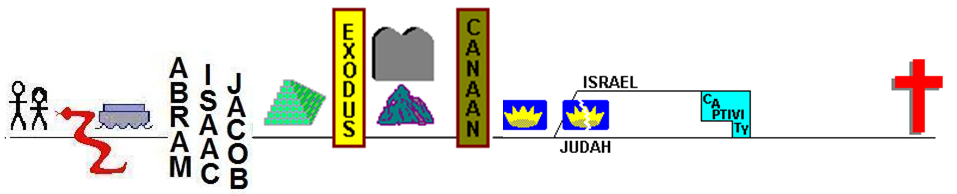 What is Christianity?
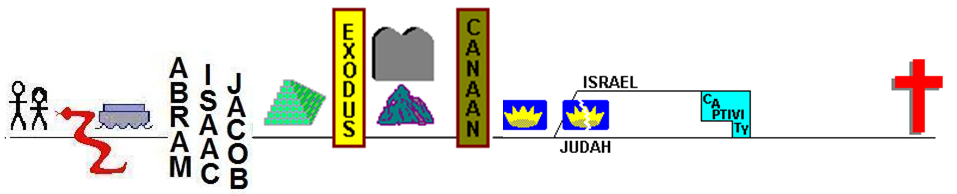 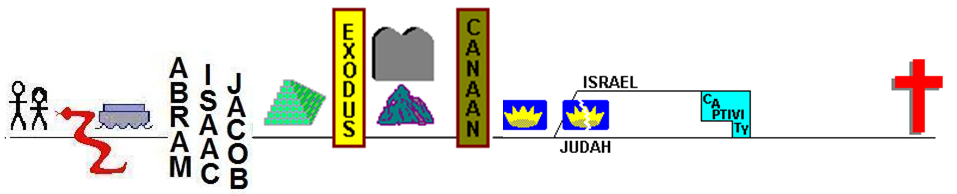 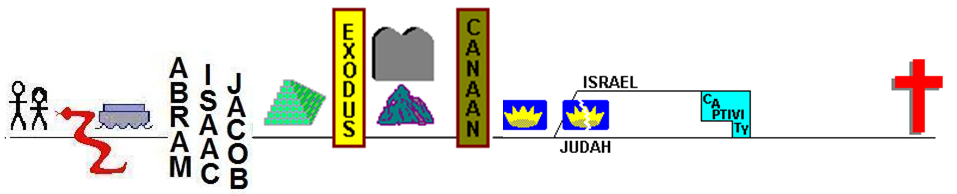 “until he comes”
A Recognition of  a Problem

Acts 2:40
“this perverse generation”
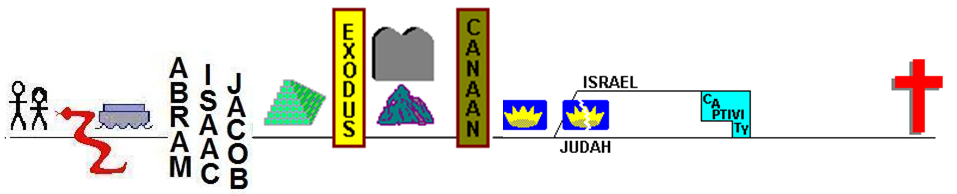 Acts 2
A Recognition of  a Problem

1 John 3:16-17
“the world passes away”
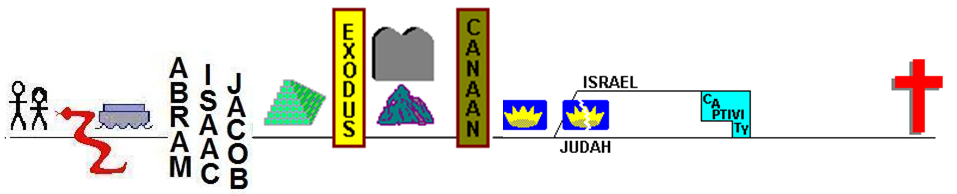 Acts 2
I’m Part of the Problem


1 John 3:16-17
“the world passes away”

Romans 3:9
“Are we better than they?”

1 Corinthians 6:11
“such were some of you”
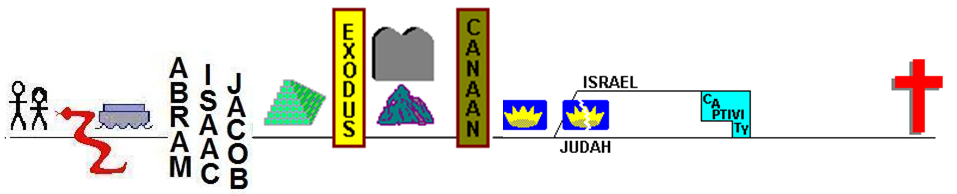 Acts 2
An Initiation


41 So then, those who had received his word were baptized; and that day there were added about three thousand souls.
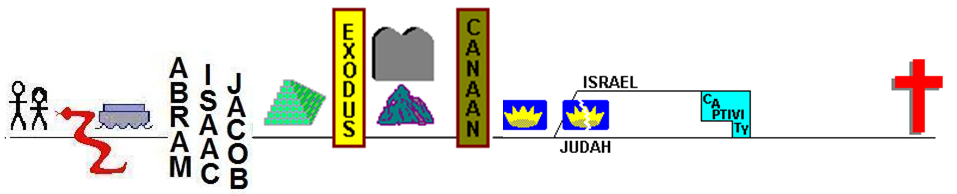 Acts 2
A Commitment

41 So then, those who had received his word were baptized; and that day there were added about three thousand souls.
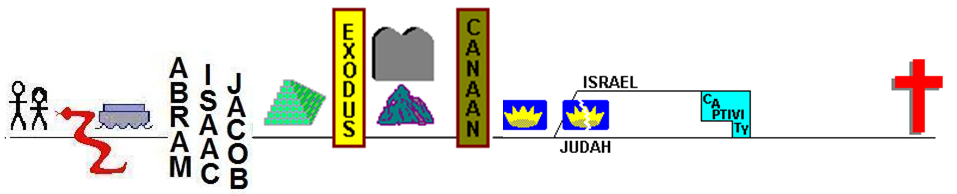 Acts 2
A Community

44 And all the believers were together and had all things in common; 45 and they would sell their property and possessions and share them with all, to the extent that anyone had need.
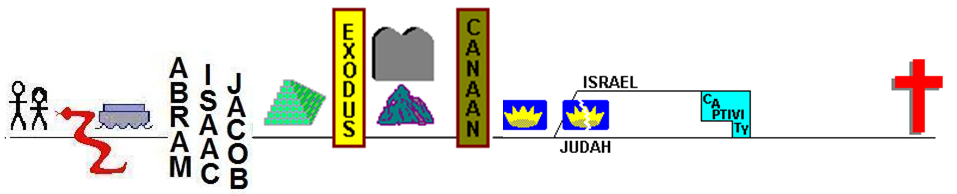 Acts 2
Who is Jesus?
“Son of God”
	yes, but…
“God”
	yes, but…
Claimed to have existed with God before the world was
John 17 5 And now You, Father, glorify Me together with Yourself, with the glory which I had with You before the world existed.
“Yahweh” (“Jehovah,” “Lord”) of the OT includes Jesus
Psalm 102
YHWH
18 This will be written for the generation to come,That a people yet to be created may praise the Lord:19 For He looked down from His holy height;From heaven the Lord looked upon the earth,20 To hear the groaning of the prisoner,To set free those who were doomed to death,21 So that people may tell of the name of the Lord in Zion,And His praise in Jerusalem,22 When the peoples are gathered together,And the kingdoms, to serve the Lord.
23 He has broken my strength in the way;He has shortened my days.24 I say, “My God, do not take me away in the middle of my days,Your years are throughout all generations.25 In time of old You founded the earth,And the heavens are the work of Your hands.26 Even they will perish, but You endure;All of them will wear out like a garment;Like clothing You will change them and they will pass away.27 But You are the same,And Your years will not come to an end.
Hebrews 1
8 But regarding the Son He says, 
…
10 And,
“You, Lord, in the beginning laid the foundation of the earth,And the heavens are the works of Your hands;11 They will perish, but You remain;And they all will wear out like a garment,12 And like a robe You will roll them up;Like a garment they will also be changed.But You are the same,And Your years will not come to an end.”
“Yahweh” (“Jehovah,” “Lord”) of the OT includes Jesus
Language used by Yahweh (Jehovah, “Lord”) to establish His uniqueness as the only God
is used by Jesus
“Yahweh” (“Jehovah,” “Lord”) of the OT includes Jesus
Isaiah 44
6 “This is what the Lord says, He who is the King of Israel and his Redeemer, the Lord of armies:
‘I am the first and I am the last,And there is no God besides Me.7 Who is like Me? Let him proclaim and declare it;And, let him confront MeBeginning with My establishing of the ancient nation.Then let them declare to them the things that are comingAnd the events that are going to take place.8 Do not tremble and do not be afraid;Have I not long since announced it to you and declared it?And you are My witnesses.Is there any God besides Me,Or is there any other Rock?I know of none.’”
Revelation 1:17-18
 …“Do not be afraid; I am the first and the last, 18 and the living One; and I was dead, and behold, I am alive forevermore, and I have the keys of death and of Hades.
“Yahweh” (“Jehovah,” “Lord”) of the OT includes Jesus
Jesus claimed identity with the one who spoke to Moses at the burning bush
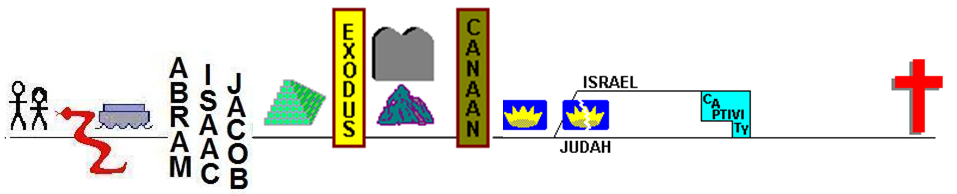 58 Jesus said to them, “Truly, truly I say to you, before Abraham was born, I am.”
14 And God said to Moses, “I AM WHO I AM”; and He said, “This is what you shall say to the sons of Israel: ‘I AM has sent me to you.’”